United Nations (UN)
It was created for many reasons:• There should be peace and security in the world after the Second World War.• Countries should be friendly to each other.• Countries should help each other solve problems.• Human rights should be respected everywhere in the world.
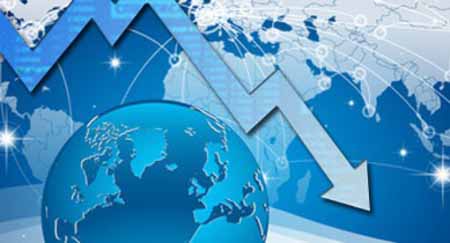 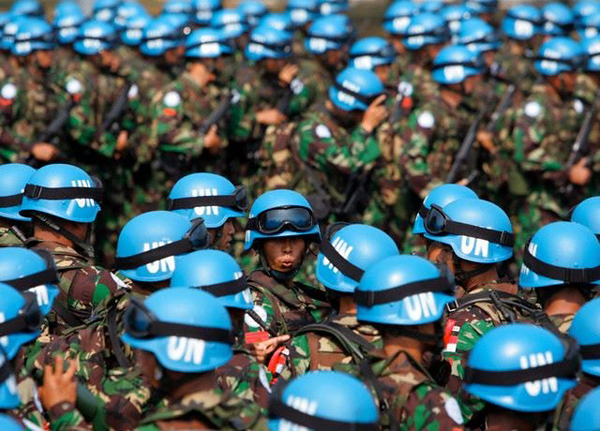 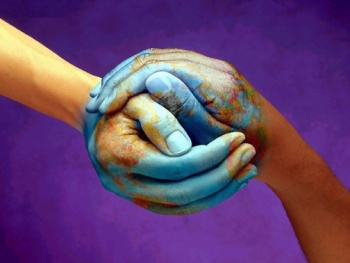 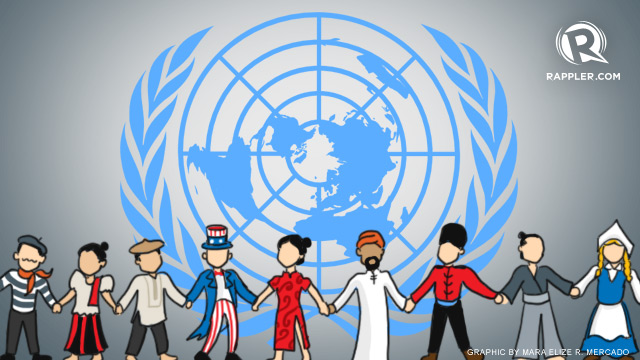 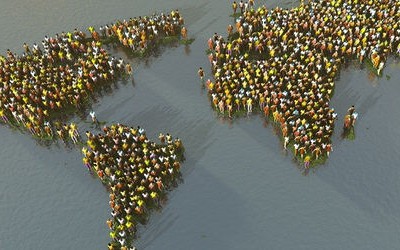 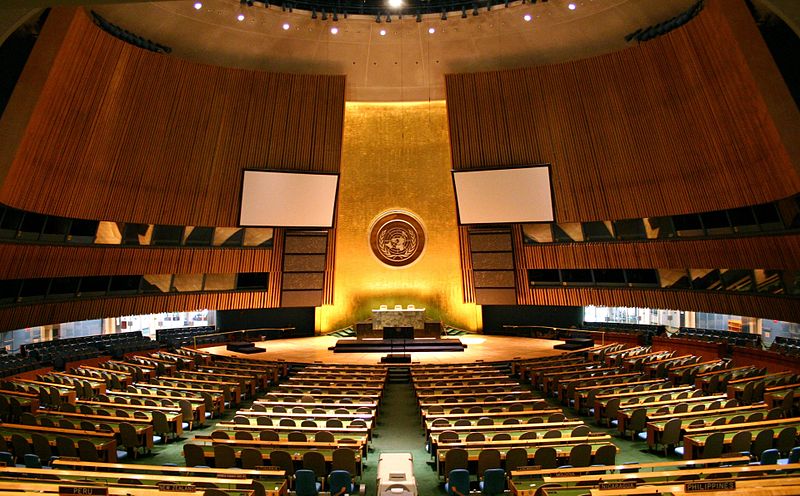 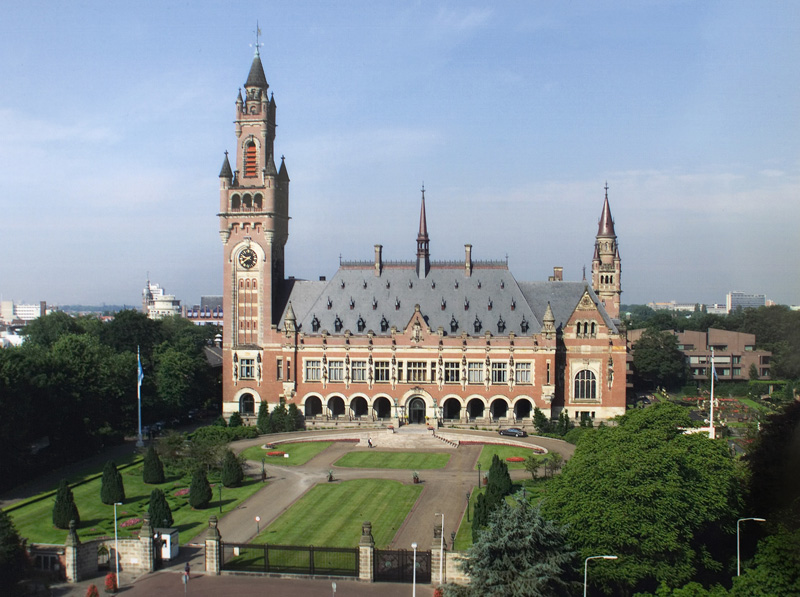 UN General Assembly
International Court of Justice
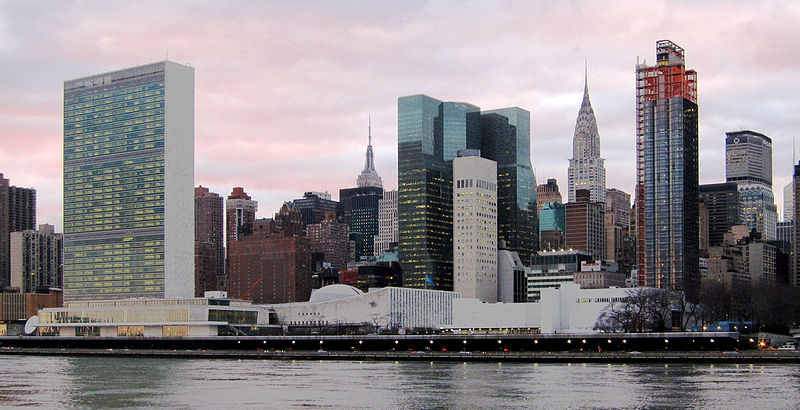 UN Secretariat
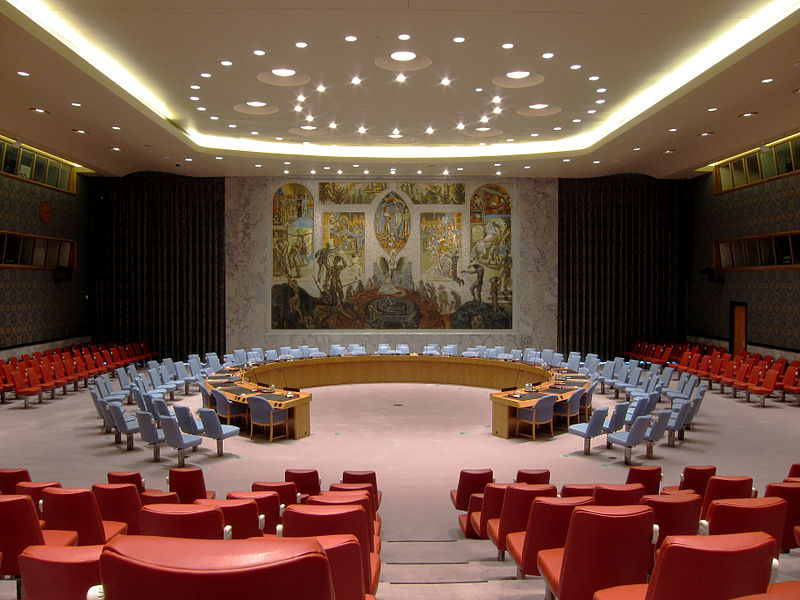 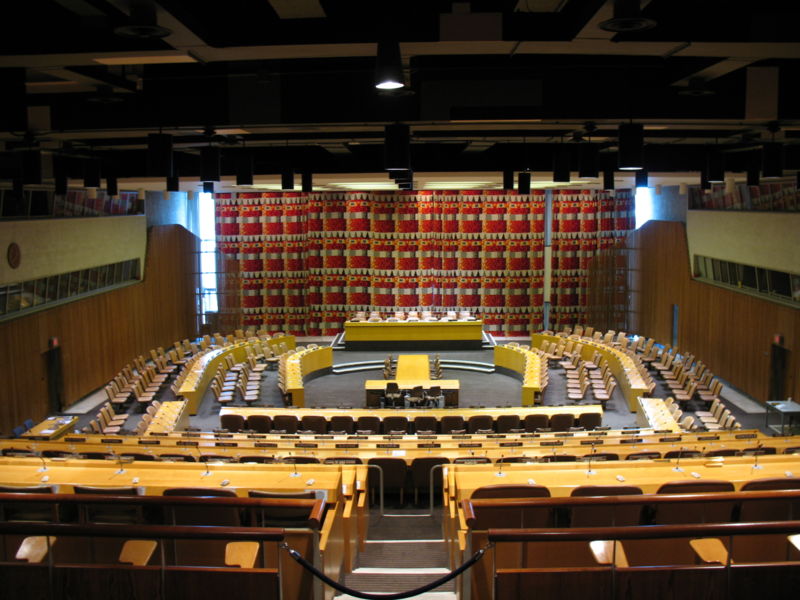 UN Security Council
UN Economic and Social Council
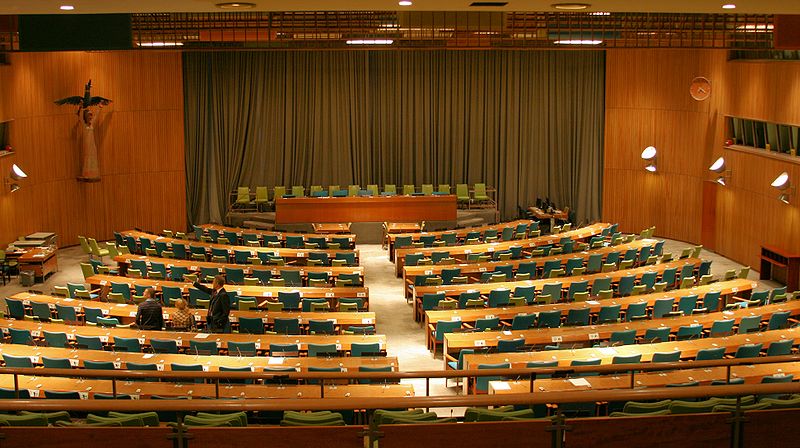 UN Trusteeship Council